IR推進機構講演会のご案内

「～水棲生物に備わる免疫応答を知る～」
日時：2012年 12月19日(水)  14:30～17:20
場所：宮崎大学農学部講義棟102教室
14:30-15:10
「魚のからだを守るしくみ」
　　　　　末武弘章　先生
福井県立大学海洋生物資源学部　准教授
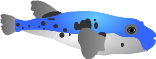 15:10-15:50
「水産用ワクチンの現状とこれから」　　　　　　　　　　　　　
　　　　　高野倫一　先生
水産総合研究センター増養殖研究所　研究員
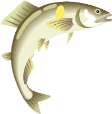 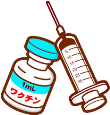 16:00-16:40
「二枚貝の生体防御と免疫応答」
　　　　　伊藤直樹　先生
東北大学農学部生物生産科学科　助教
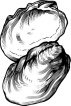 16:40-17:20
「エビ類の生体防御機構について」
　　　　　米加田　徹　先生
水産総合研究センター増養殖研究所　研究員
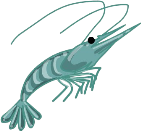 どなたでもご参加いただけます。多数のご来場をお待ちしております。
主催：IR推進機構
問合せ先：IRO特任助教　河野智哉　tkono@cc.miyazaki-u.ac.jp 　内線7866